FUNCTIONAL DEVELPOMENT
DEPARTMENT OF ORTHODONTICS AND DENTOFACIAL ORTHOPEDICS
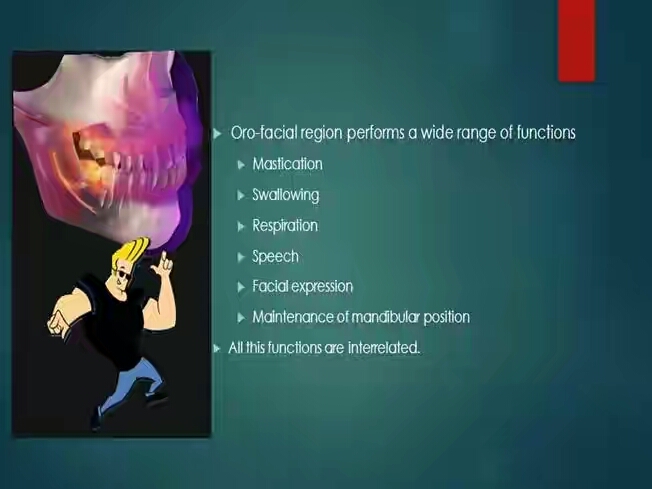 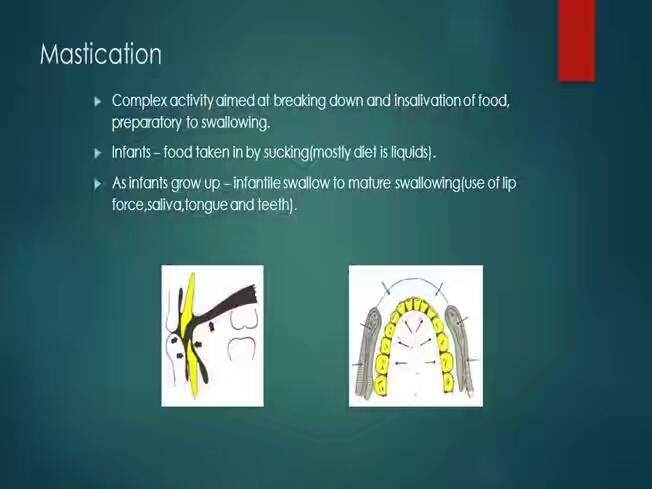 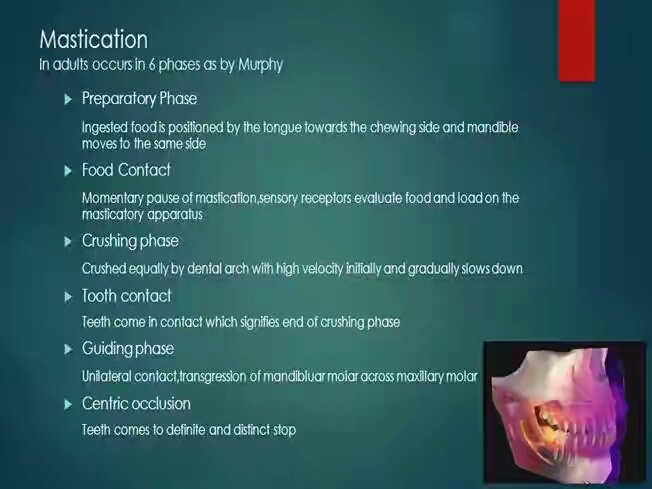 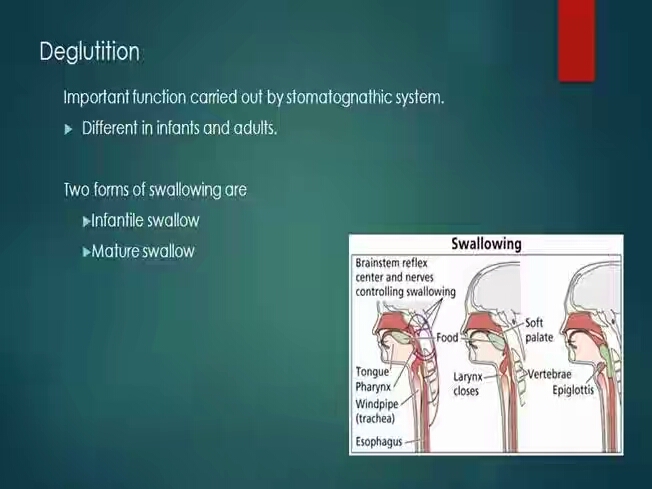 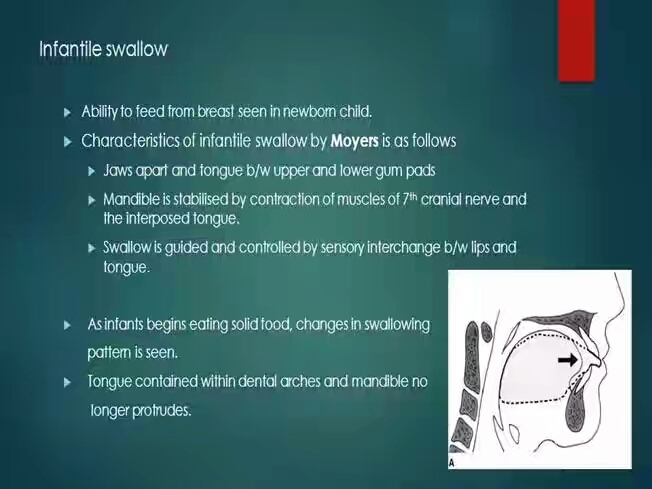 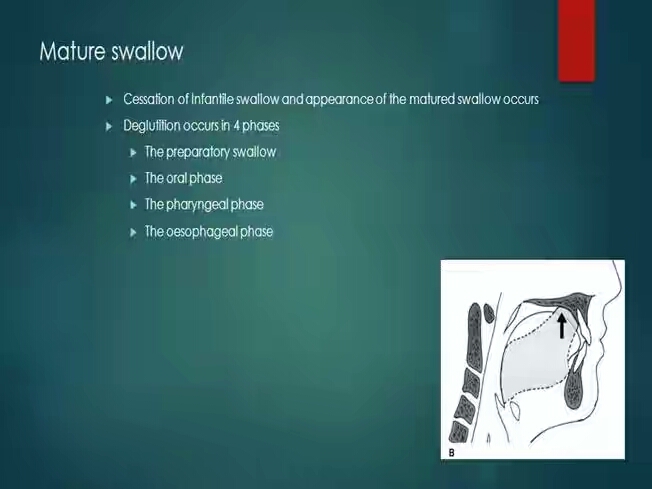 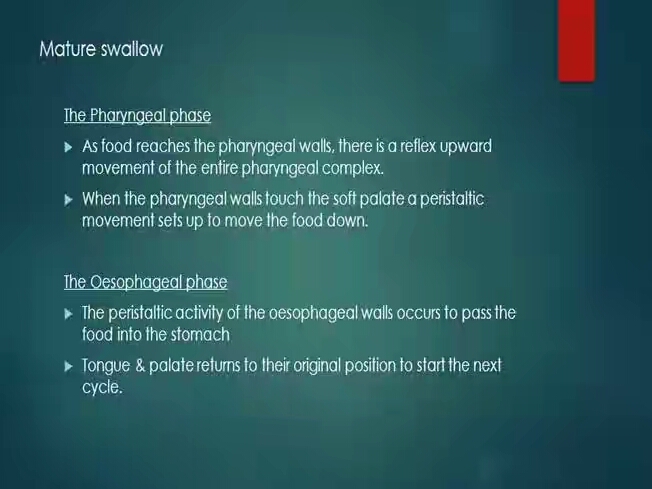 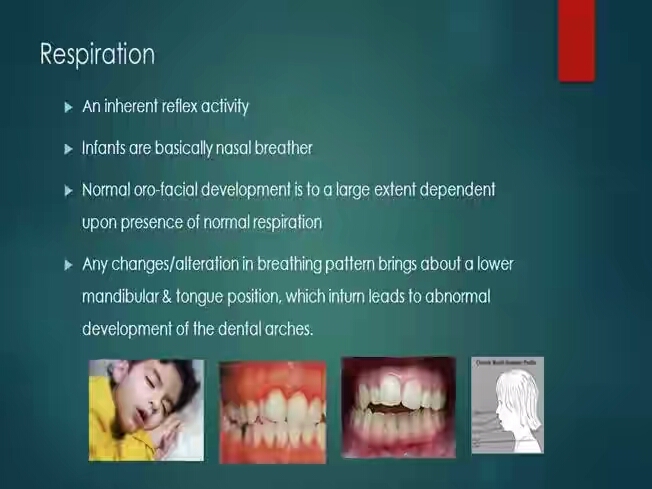 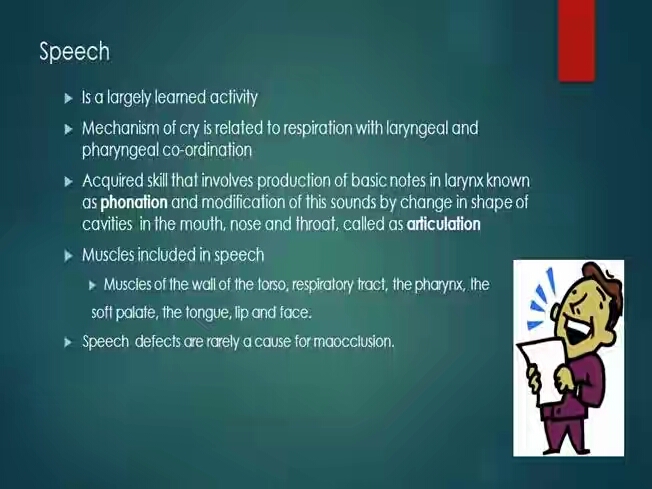 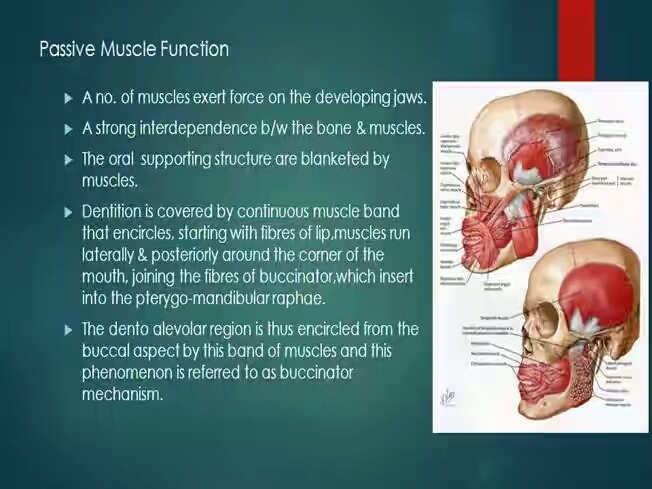 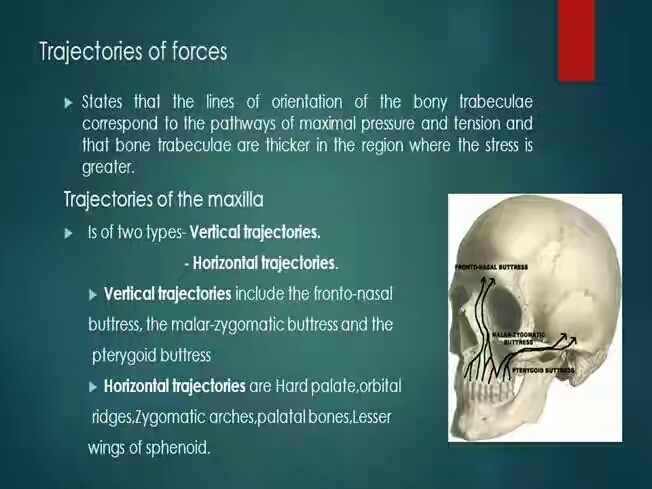 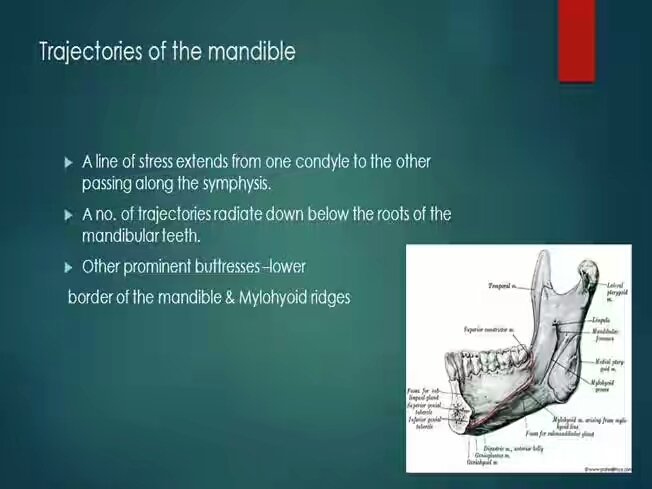 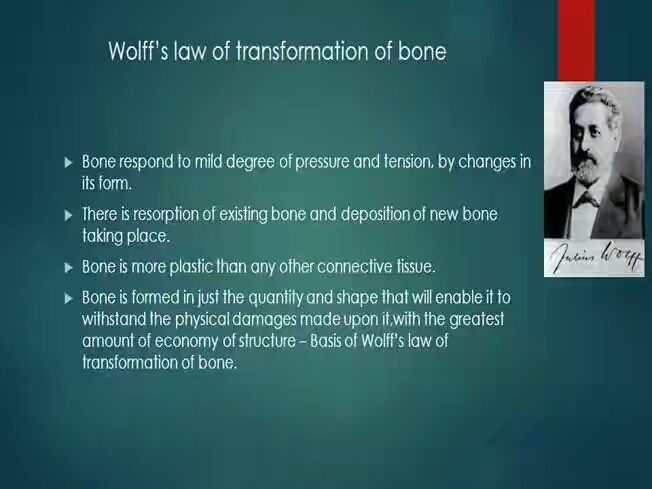 THANK YOU